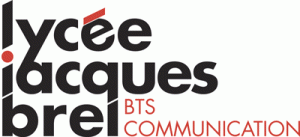 LES MATINALES DE LA COMMJeudi 9 mars 2023 9h30 / 12h
Programme de cette matinée :

11h : Mélissa Motino (Promo bts comm 2016) : 
		
			Responsable de la communication et de la culture de la 				Mairie de Survilliers

			-1ère partie : Présentation de son parcours
			-2ème partie : "Les enjeux de la communication publique 				d'une ville de 4300 habitants"
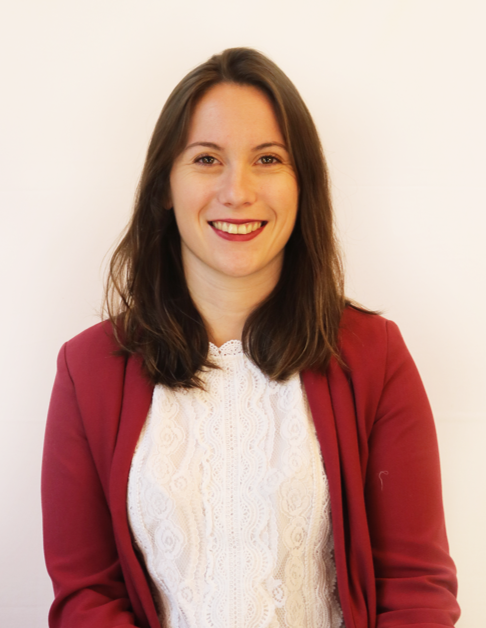